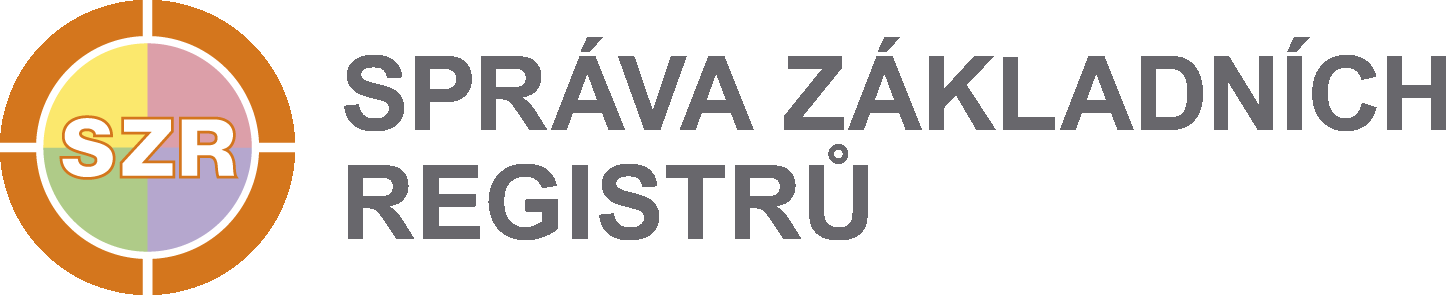 Zhodnocení zkušeností z prvních měsíců provozu základních registrů
XV. Celostátní konferenci „Úspory státu = náklady obcí?“
 30.11.2012.
Ing. Michal Pešek
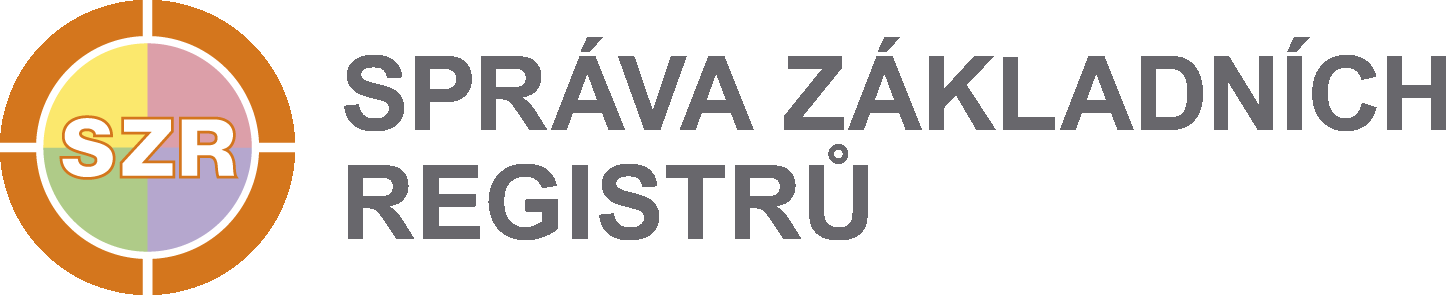 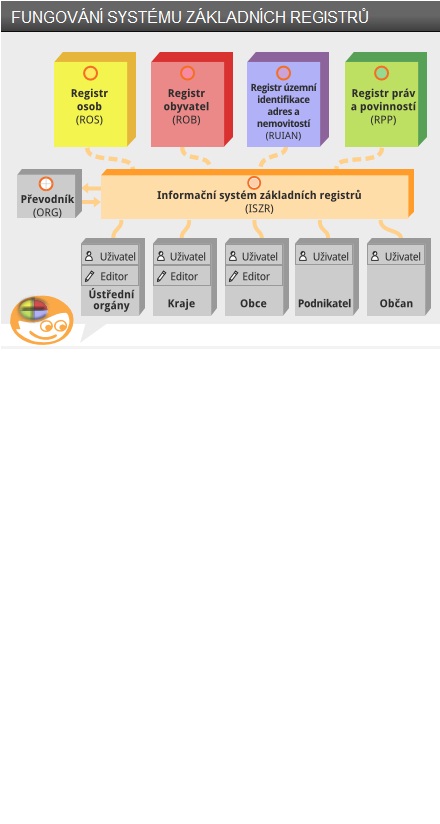 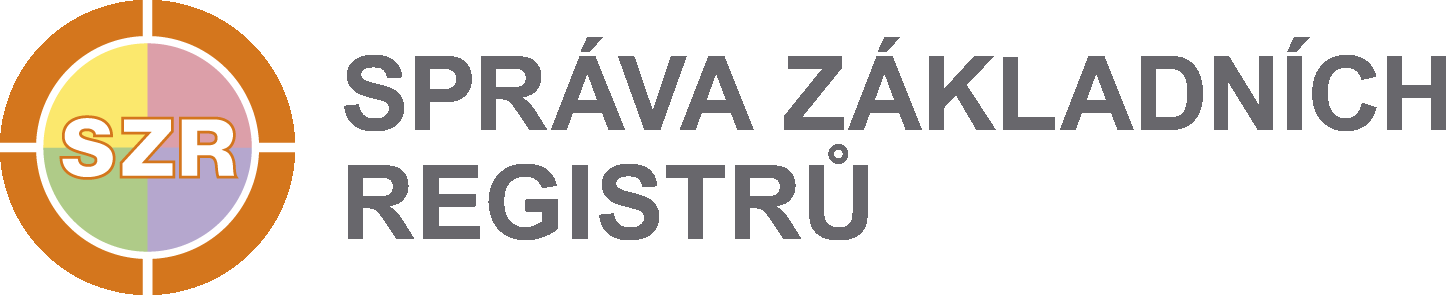 CO SE PODAŘILO Z POHLEDU SZR
Slnit úkoly dané zákonem č. 111/2009 Sb. 	Ostrý provoz základních registrů zahájen k 1.7.
Ukončením projektu výstavby ISZR – dosáhnutí 	plného provozu. 
Kvalitativní nárůst vyřizování synchronních 	dotazů 	S1 - hlavní sledovaná skupina 	poskytovaných 	služeb (KPI)
Práce na infrastruktuře
Místo odstávkových oken provoz 7x24
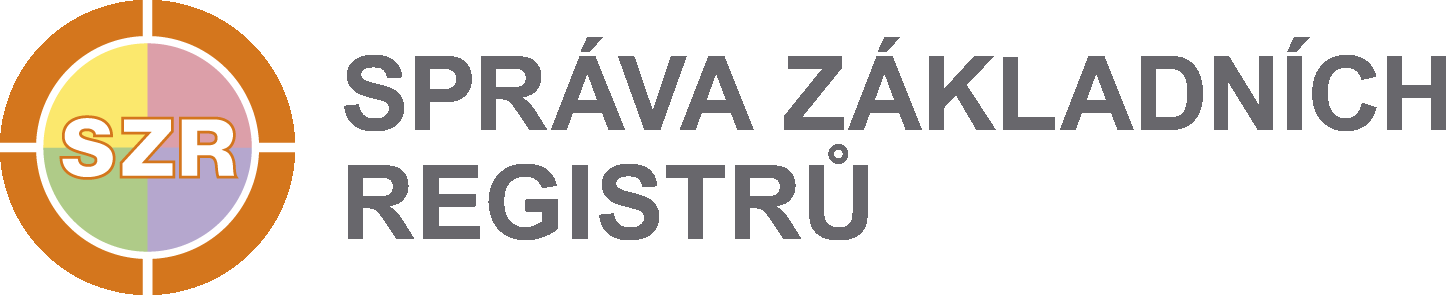 MOŽNOST PŘÍSTUPU K ZR
Prostřednictvím agendového informačního systému (AIS).
Prostřednictvím CzechPoint a CzechPoint@office implementovanými formuláři.
Prostřednictvím datových schránek přes Portál veřejné správy implementovanými formuláři.
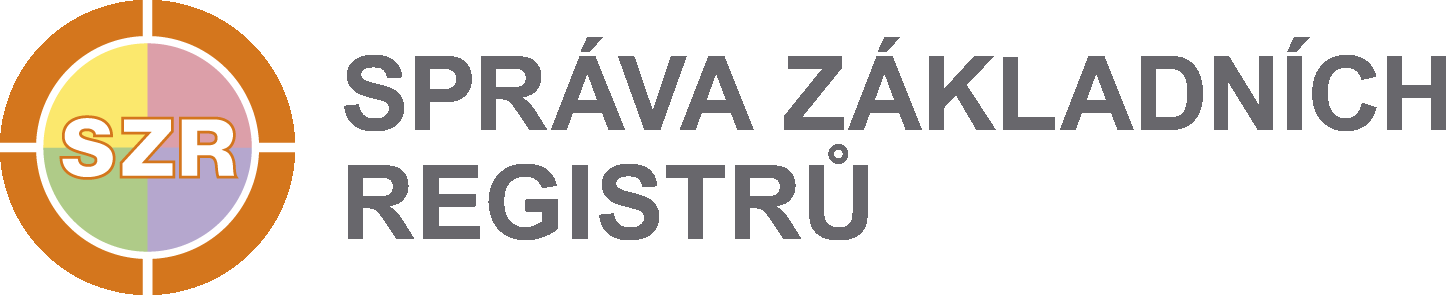 Využití přístupů do ZR
Prostřednictvím AISCelkový počet transakcí od 1.7. do 25.11.2012:80 670 528
Prostřednictvím CzechPoint k 25.11. vydal CzP 1 798 výpisů občanům ze základních registrů k 25.11. CzechPoint@office zpracoval pro úředníky 116 682 výpisů
Prostřednictvím ISDSk 25.11. přes ISDS proběhlo 2 357 393 DS k ZR
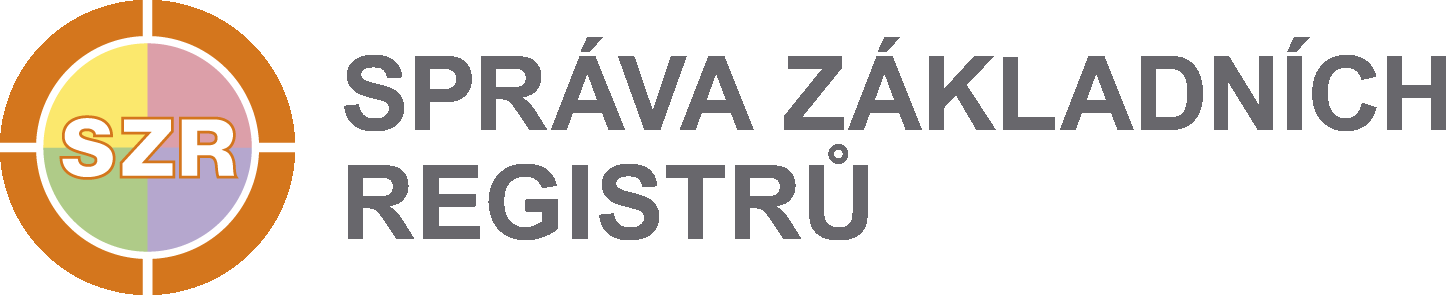 Přístup prostřednictvím AIS
Informační systém OVM musí být evidován v IS o ISVS podle zákona 365/2000 Sb. - k 1.11. je 20% OVM
OVM musí mít oznámenou působnost v registrované agendě - k 25.11. je 356 registrovaných agend
OVM požádá SZR jako certifikační autoritu o vydání certifikátu pro svůj IS - k 25.11. 915 vydaných certifikátů do ostrého
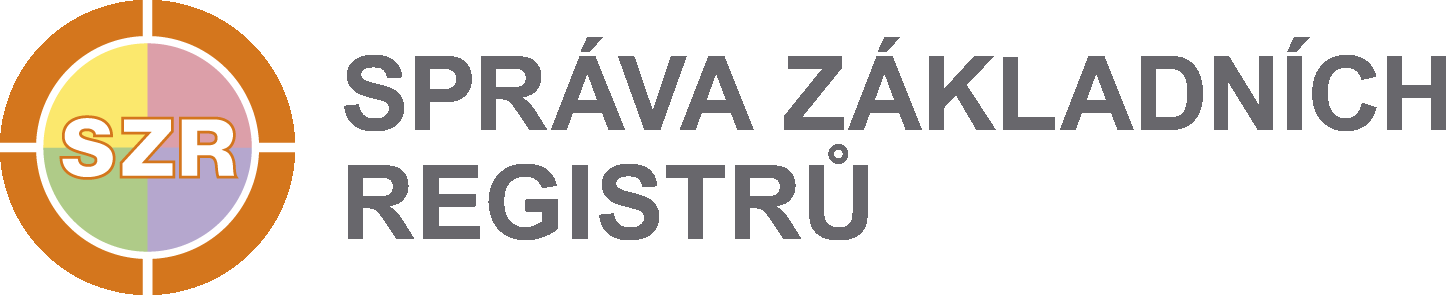 Informace z ostrého provozu
Přehled připojovaných OVM a jejich informačních systémů v celorepublikovém shrnutí
Informace o uživatelské podpoře na Servicedesku
Informace o provozu produkčního prostředí
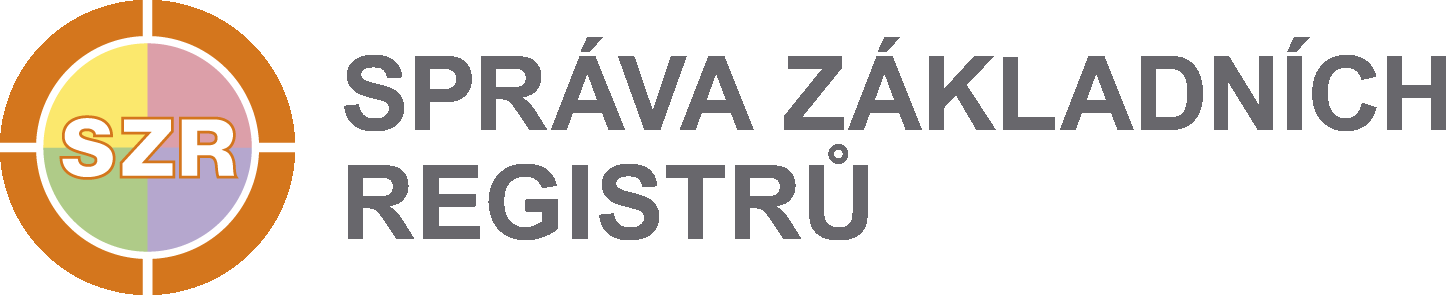 OVM v základních registrech
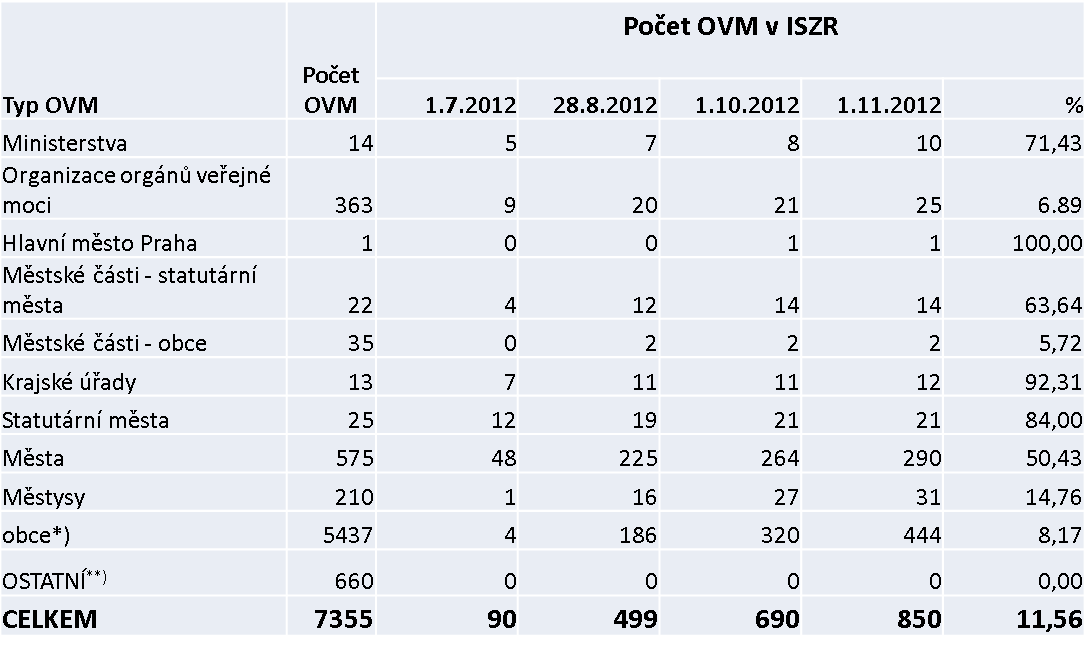 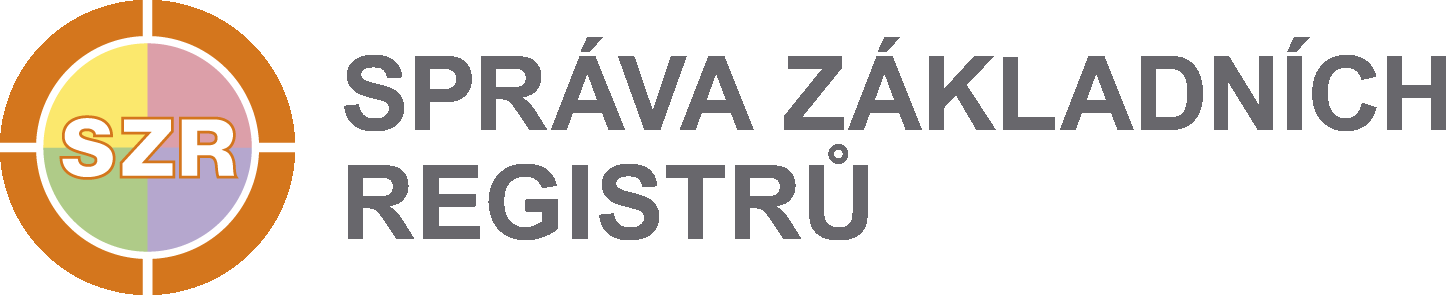 Vybraná OVM k 1.11.2012
Typ OVM	celkem	v ISVS	 test ZR	prod. ZR	aktivní

Ministerstva	14	11	10	10	7
Krajské úřady	13	13	12	12	11
Statut. Města	25	24	21	21	20
Pozn. – v krajských úřadech není zahrnuta Praha
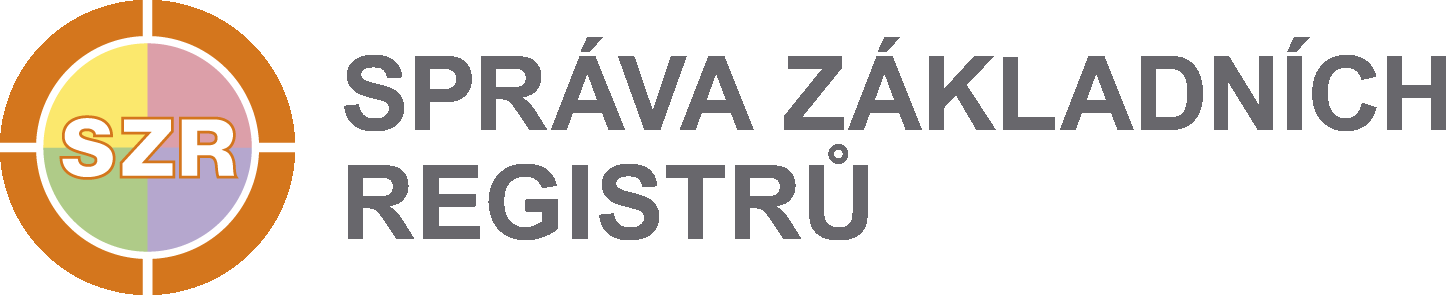 Nepřipojeni SVÝMI AIS
Ministerstva: MZdr MO, MŠMT, MZV přistupují přes CzechPoint
Kraje: Královehradecký kraj
Statutární města: Ústí nad Labem, Mladá Boleslav, Liberec, Jablonec nad Nisou.
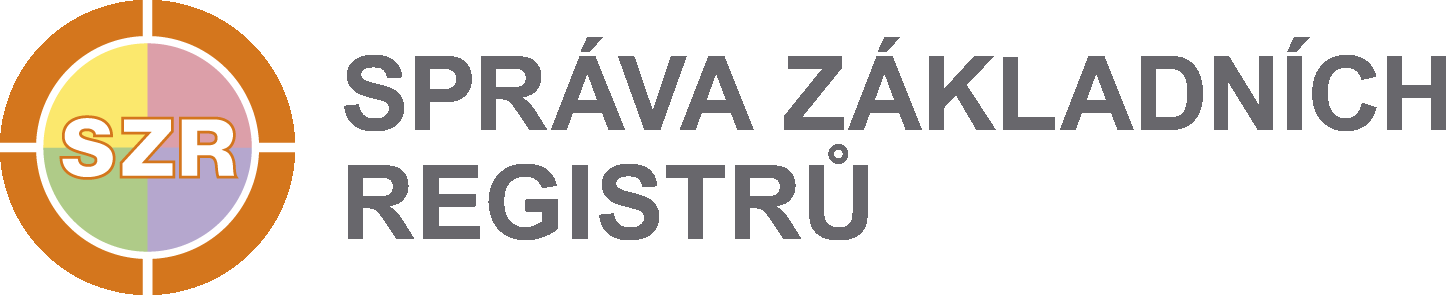 Report z registrační autority k 25.11.2012
Připojeno OVM: 915
Pracovalo již OVM: 666
Celkem žádostí do ostrého provozu/kladně vyřízených: 2 483/2 084 (Každý AIS má svůj certifikát)
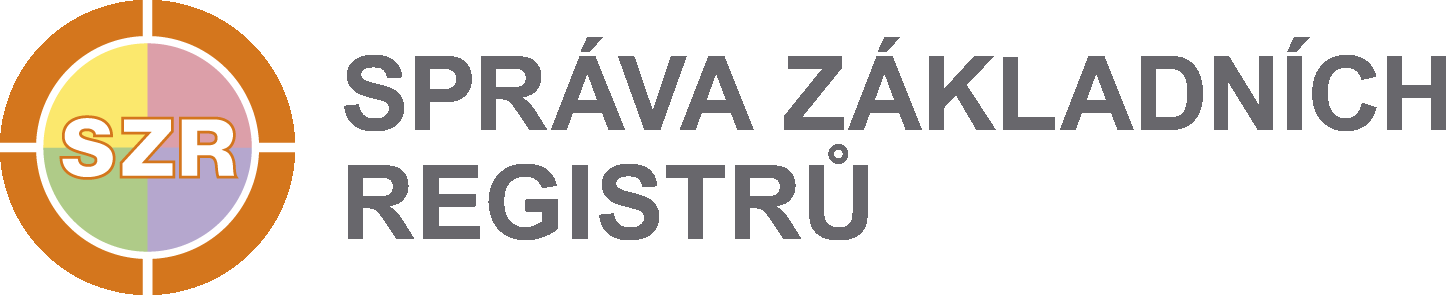 Uživatelská podpora
Jediný kontaktní bod se správci OVM. 
Několika úrovňový systém.
Pro provozní události jsou ustanovené kontaktní osoby v pravidelně aktualizované komunikační matici.
Celkem od 1.7.2012 do 25.11.2012otevřeno/v řešení/uzavřeno: 4 311/52/4 143
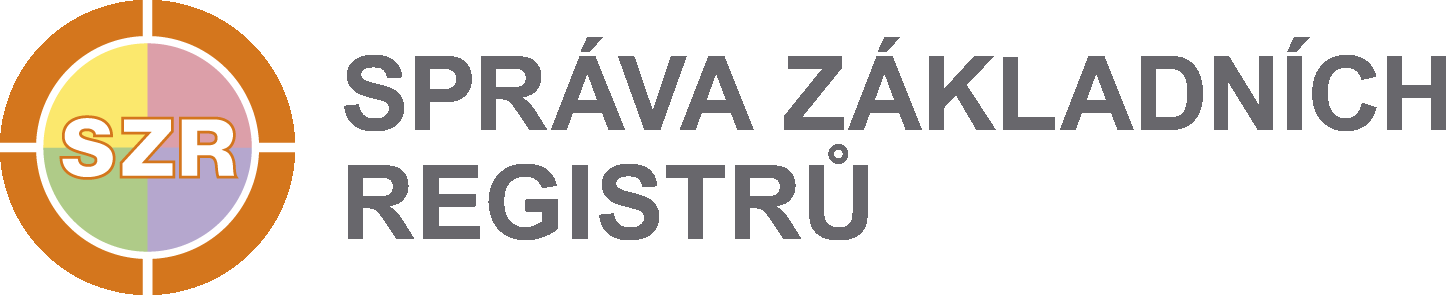 Komunikační matice
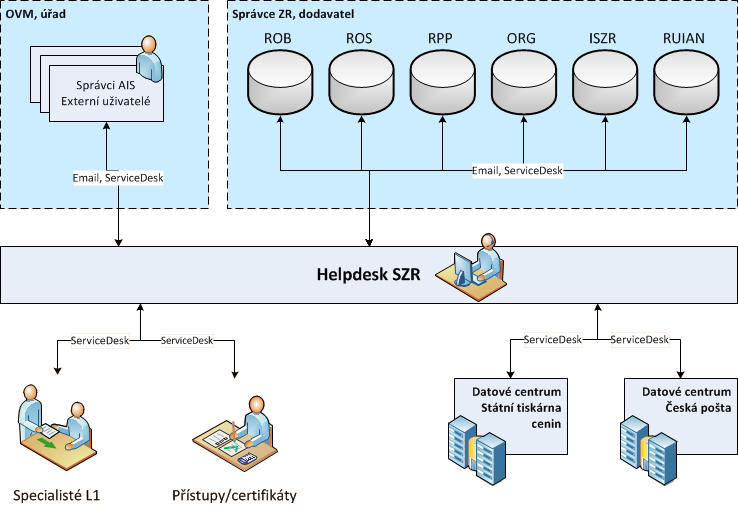 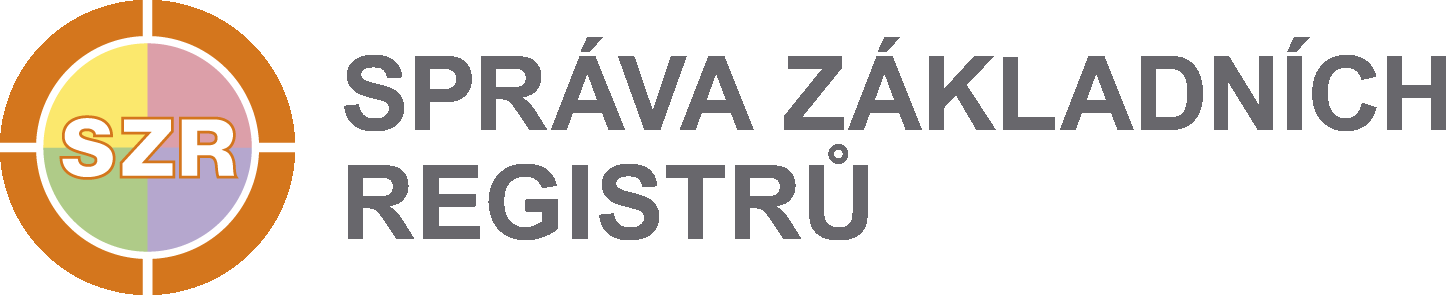 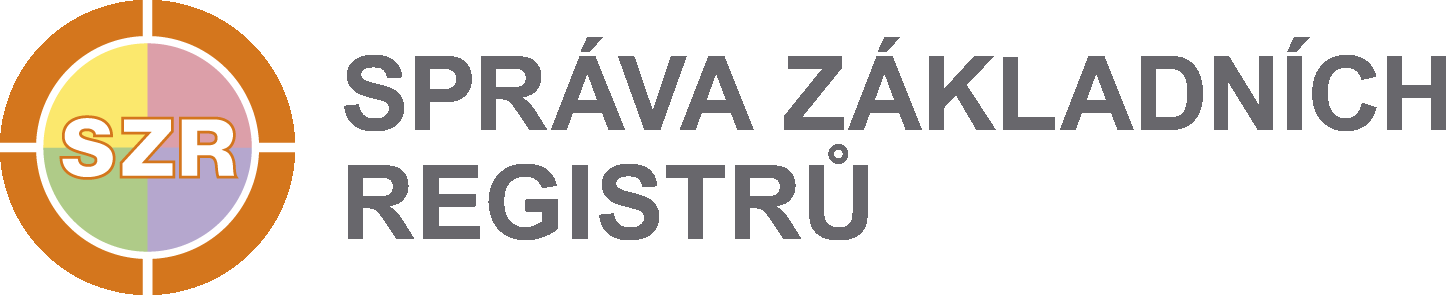 Informace o vytížení SD během dne
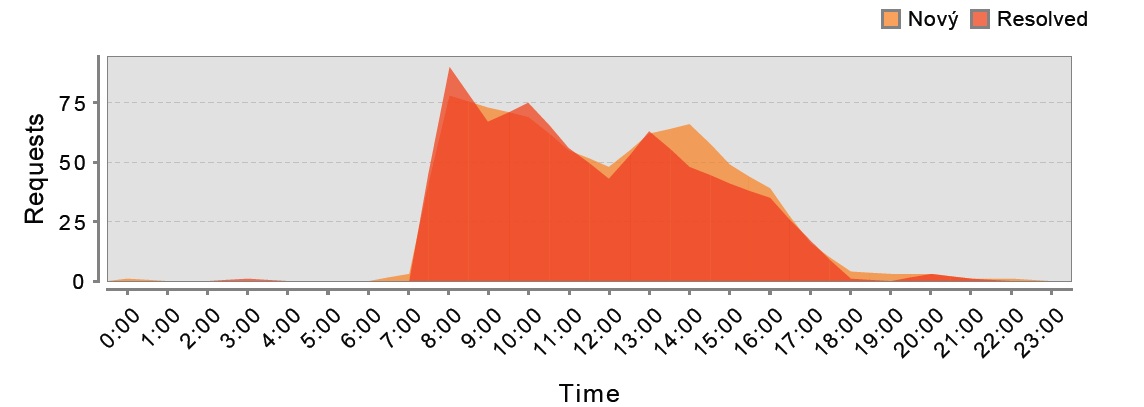 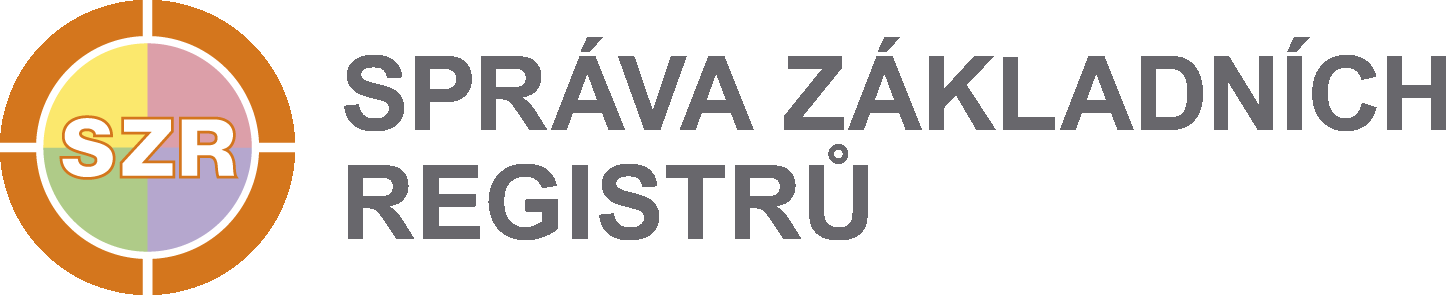 Nejčastější dotazy v měsíci říjnu
Kolik certifikátů v produkčním prostředí může mít jeden AIS?
Kdo má přístup k službám AISEO (158,159,160)?
Budou zpřístupněna testovací data do ISEO?
Jak funguje FAIS – Poskytování údajů třetí osobě?
Jak postupovat, pokud  mi  v žádosti o poskytnutí údajů třetí osobě systém nedohledá právnickou osobu podle IČO?
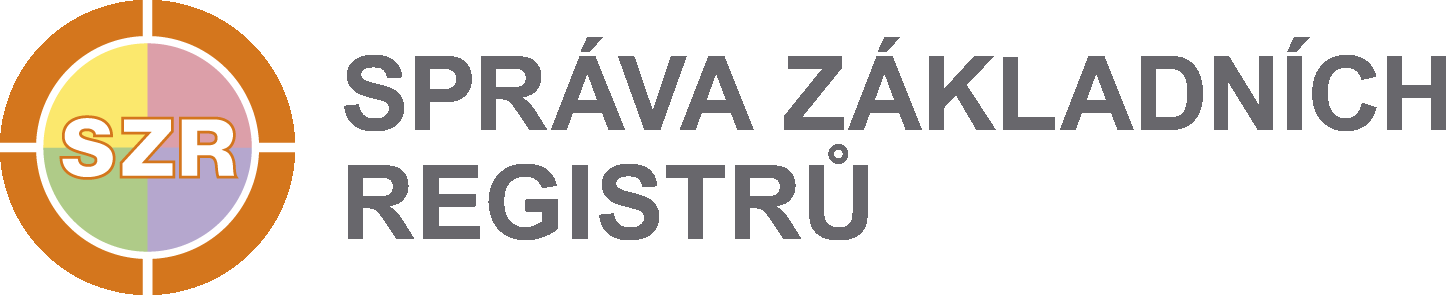 Nejčastější dotazy v měsíci říjnu
Kde naleznete seznam držitelů datových schránek?
Kde naleznete návod pro připojení AIS k základním registrům?
Jak funguje přístup editační agendou k základním registrům?
Jak postupovat při reklamaci údajů vedených v ZR?
Kdo je editorem ROB a ROS?
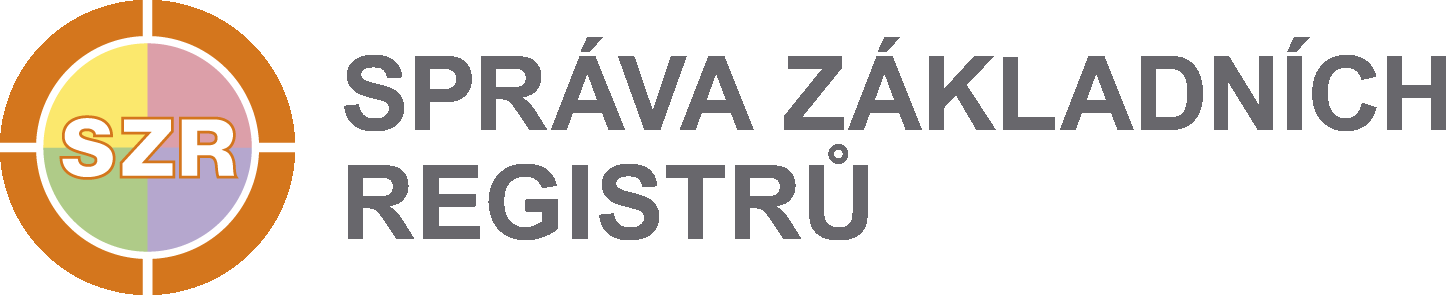 PŘIPOJENÍ oVM k zr
Připojení téměř všech významných OVM.
Pravidelná týdenní komunikace k aktualizaci stavu připojení ÚSÚ, statutárních měst, krajů.
Nově oslovovány zdravotní pojišťovny.
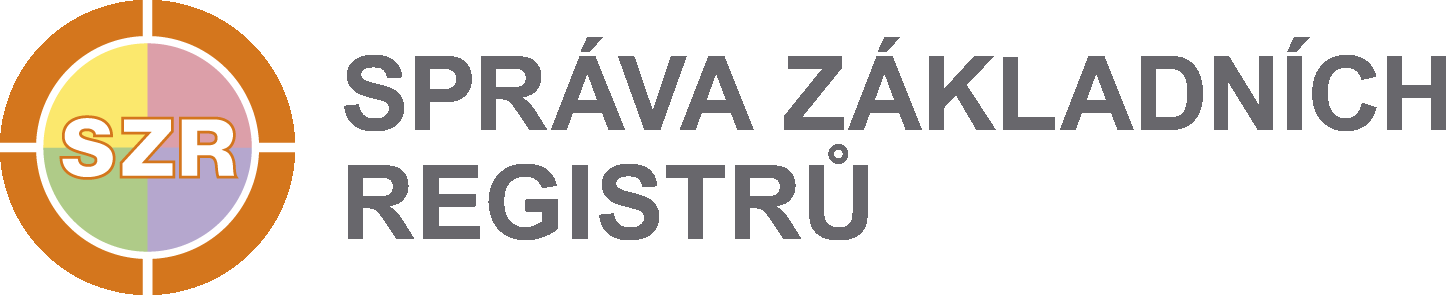 V čem lze spatřovat problémy
Poskytování údajů třetím osobám – nepřipravenost soukromých subjektů
Přístup územních orgánů k údajům v ISEO a CIS - vyřešeno
Vazby mezi AIS navzájem prostřednictvím ISZR
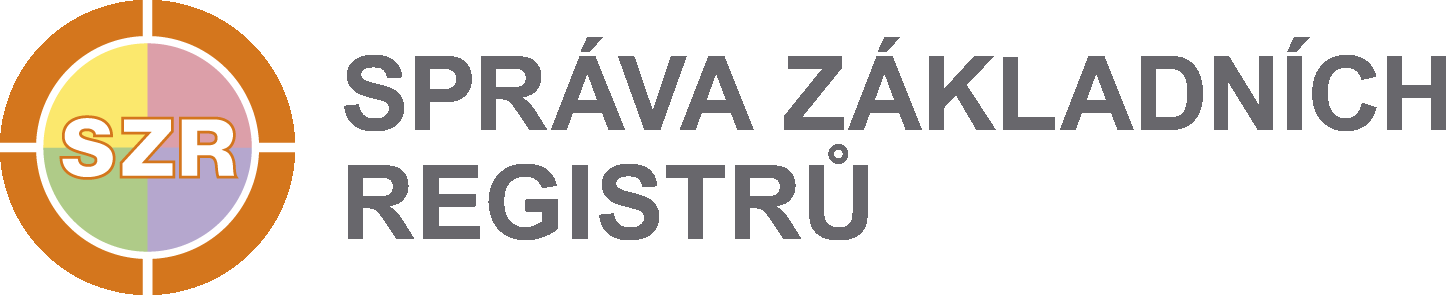 ŘEŠENÍ PŘÍSTUPU Hl. Města Prahy, obcí a krajů do ROB a ISEO
Obce: ze zákona č. 128/2000 Sb. § 149a , o obcích (Obecní zřízení) - agenda A343 
Kraje: ze zákona č. 129/2000 Sb. §94a, o krajích, (Krajské zřízení) - agenda A1097 
Hl. m. Praha: ze zákona č. 131/2000 Sb. §119b , o hlavním městě Praze, (Zákon o hl. m. Praze) - agenda A1098
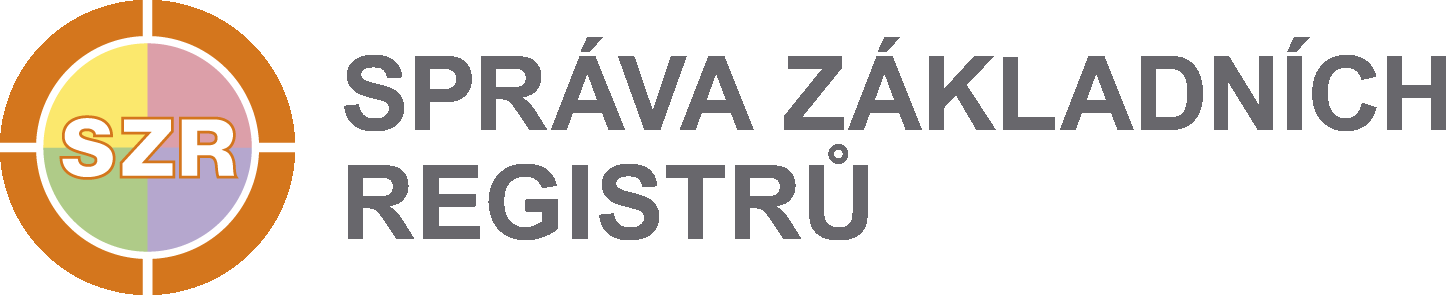 Počty transakcí, časy odezvy
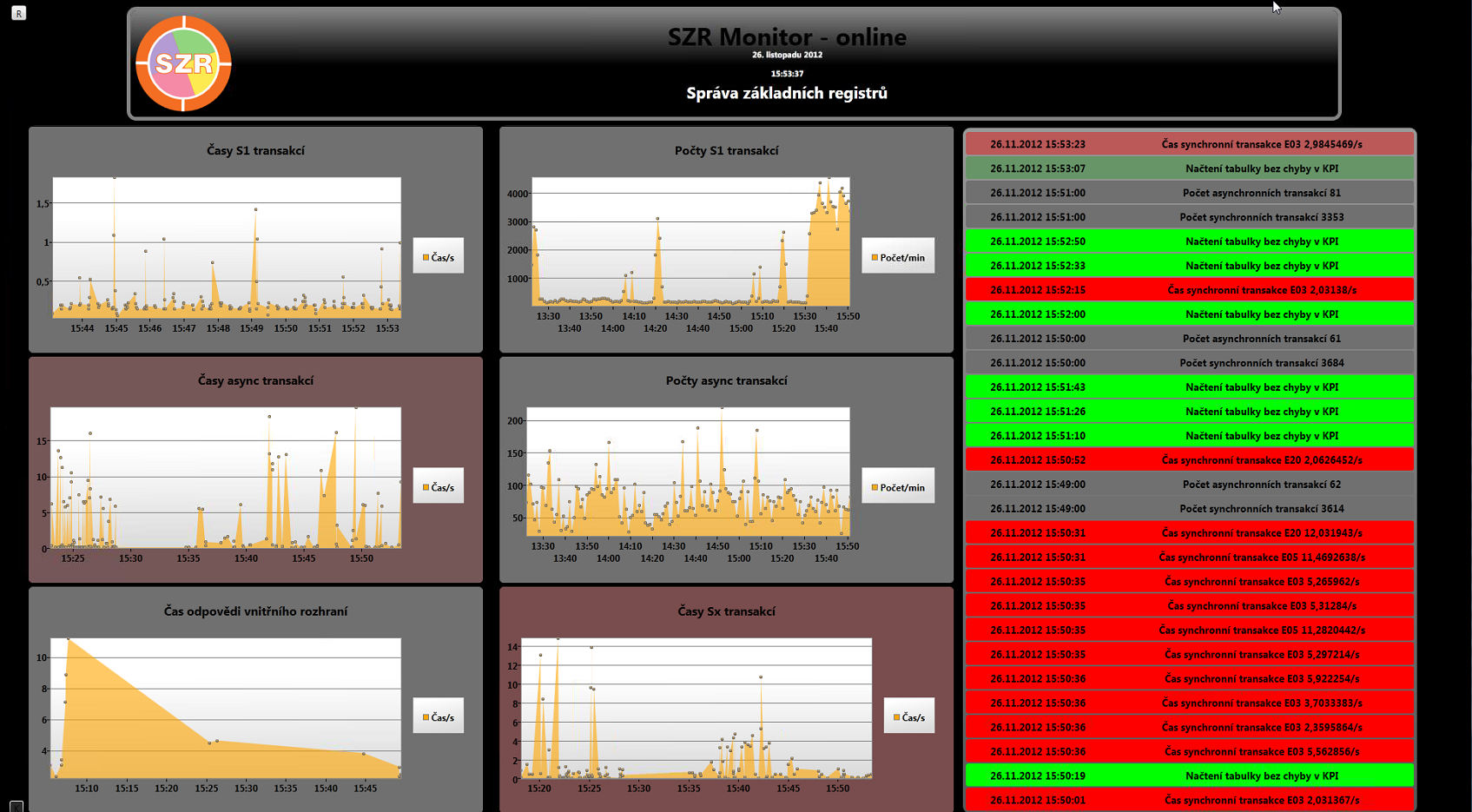 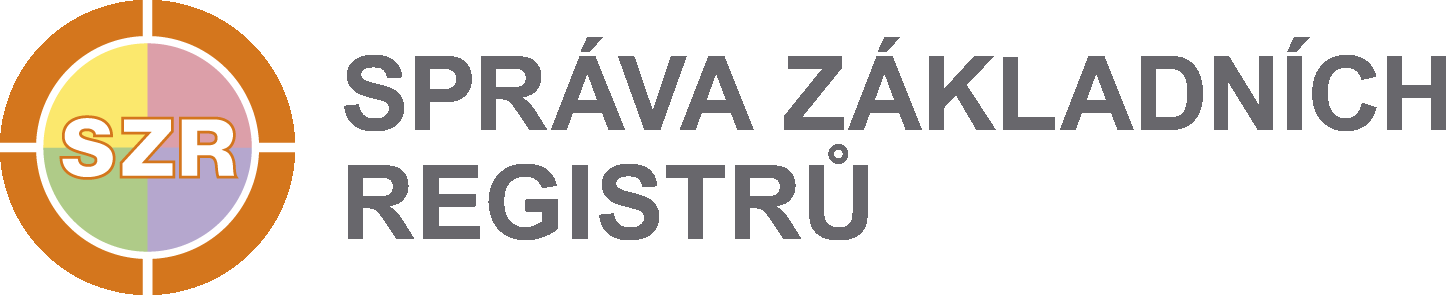 Monitoring Provozu
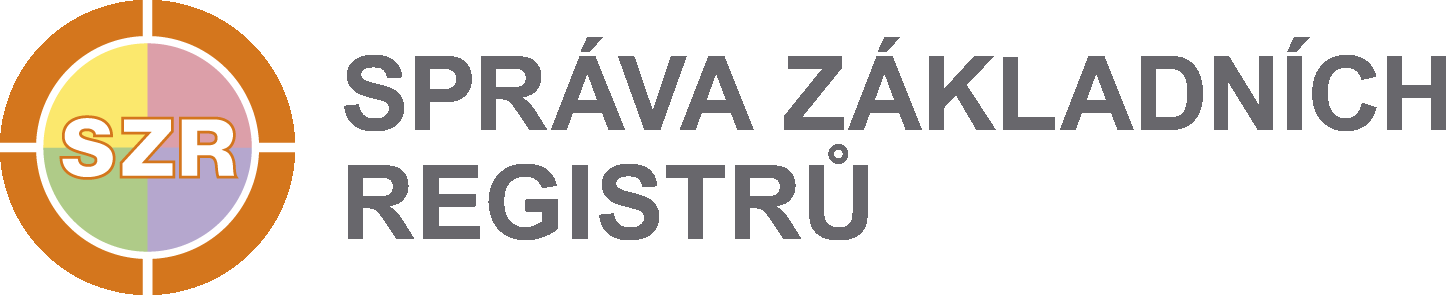 Monitoring Provozu
Časy a počty S1 transakcí - synchronní transakce, které jsou pod KPI
Časy a počty asynchronních transakcí
Časy Sx transakcí - všechny synchronní transakce včetně S1
Barvy: zelená – všechny S1 transakce ve sledovaném úseku (obvykle 15s) plní KPI, červená – každá jednotlivá transakce, která PKI neplní
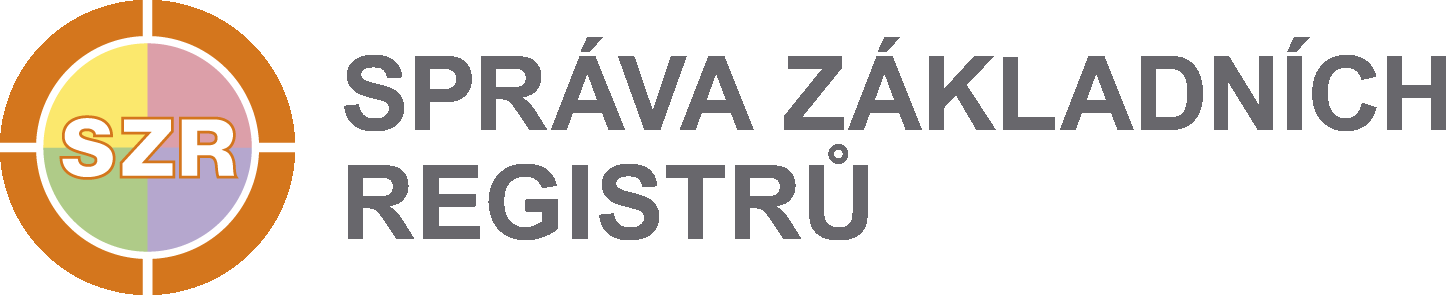 Bezpečnostní monitoring
Sledují se vnitřní a vnější bezpečnostní události.
Hlavní sledovanou událostí v ostrém provozu jsou odmítnuté přístupy AISů na vnějším rozhraní. 
Nedošlo k žádnému bezpečnostnímu incidentu. Všechny alerty byly časově omezené a souvisely s pokusy jednotlivých AISů vyladit parametry SSL.
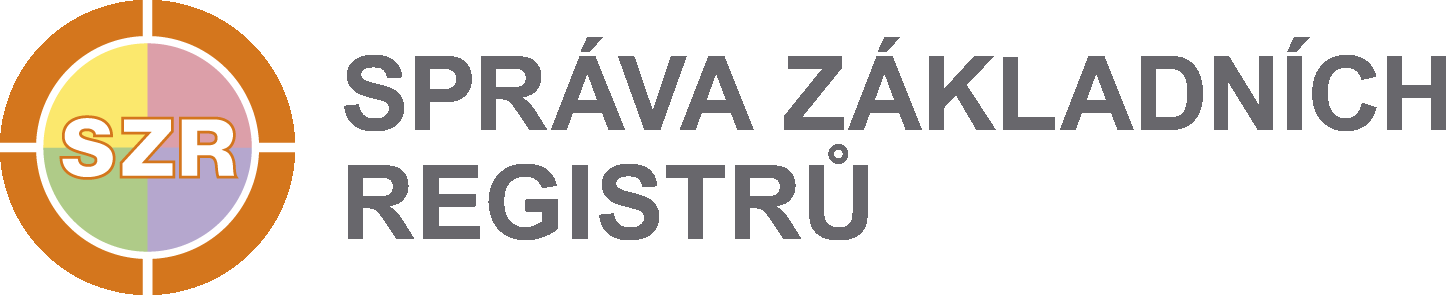 Obce a základní registry
Nejvíce transakcí  celkem od 1.7. – 27.11.
Město Nový Bor				210 476
Město Říčany					171 602
Město Boskovice				119 098
Město Jičín					   96 801
Město Valašské Klobouky		   88 915
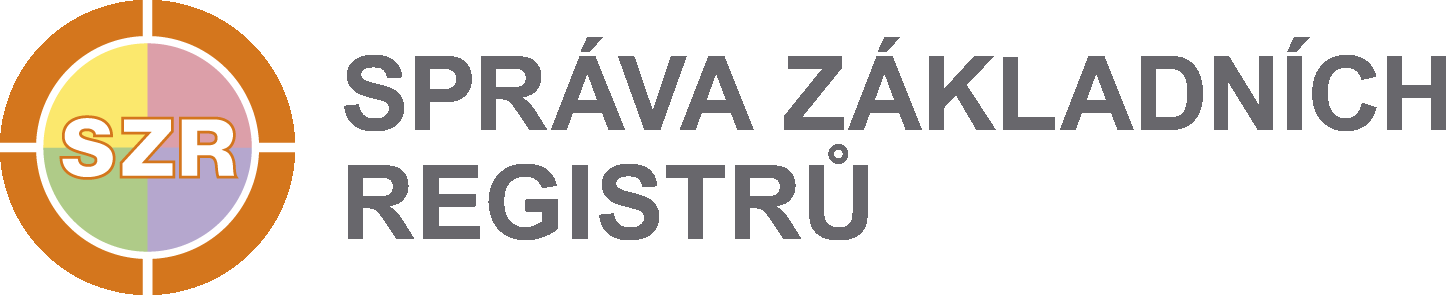 Obce a základní registry
Nejvíce transakcí  za jediný den od 1.7. – 27.11.
Město Rokycany				 43 526 	1.10.
Obec Psáry					 33 108	8.10.
Město Valašské Klobouky		 32 759	22.7.
Město Nový Bor				 32 660	22.7.
Město Říčany					 32 520	22.7.
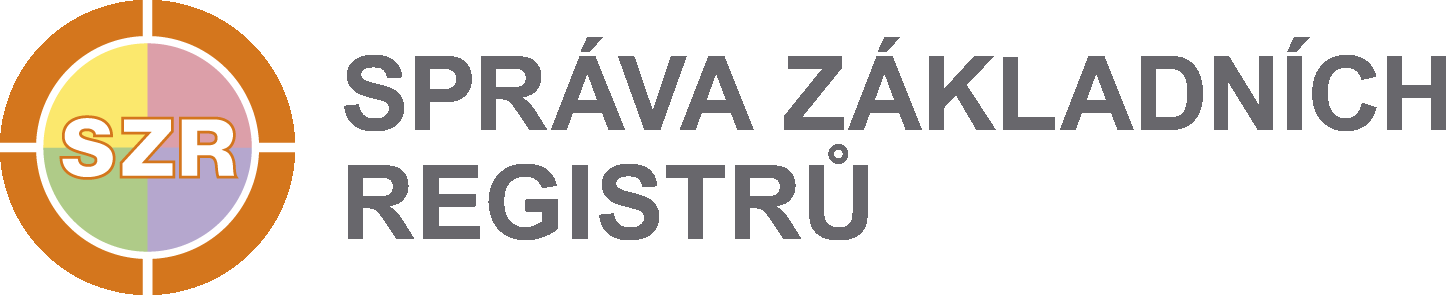 Obce a základní registry
Nejdéle pracující od 1.7. – 27.11. ve dnech
Město Litovel					 	136
Město Kralovice					132		
Město Boskovice	 				130
Město Říčany						130
Město Kyjov						128
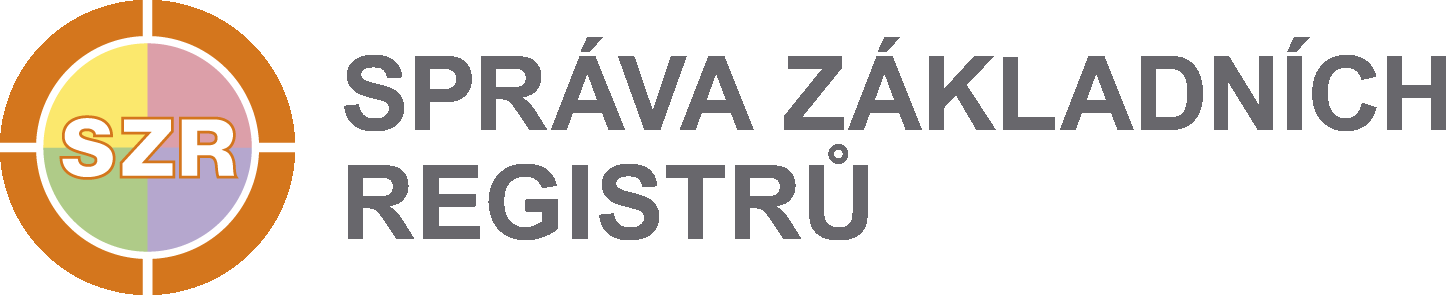 Obce a základní registry
Nejdéle pracující od 1.7. – 27.11. ve dnech
Celkově bylo nejvíce transakcí v jednom dni 505 207 dne 1.10.2012.
Historicky první transakce 1.7. uskutečnilo město Studénka v počtu 3.
Do 27.11.  komunikovalo již celkem 607 obcí.
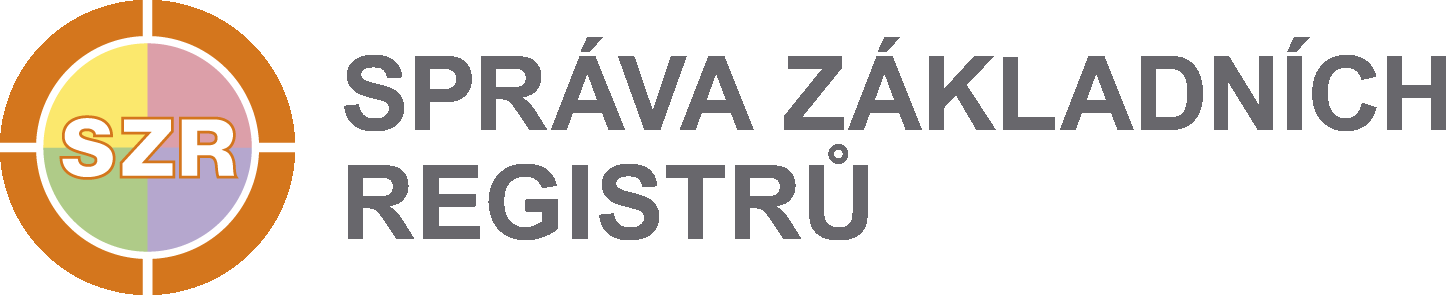 Obce a agendy
Pro obce registrováno 85 agend k 27.11.2012.
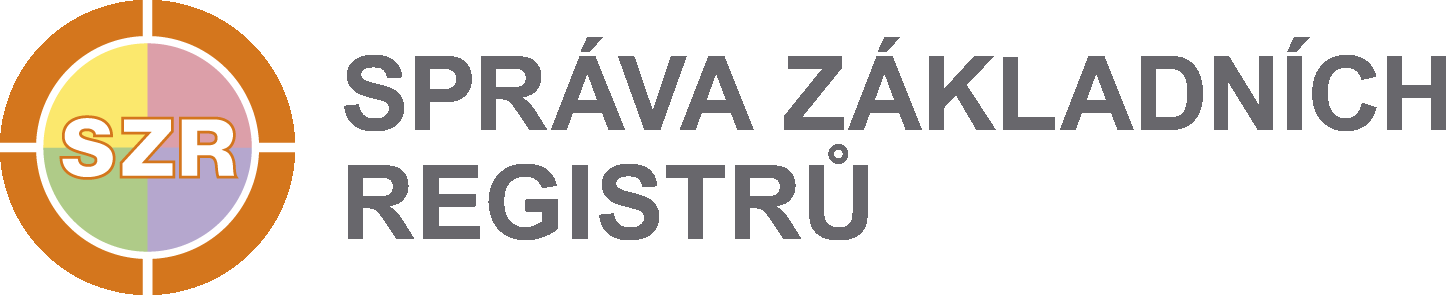 KOMUNIKACE SZR
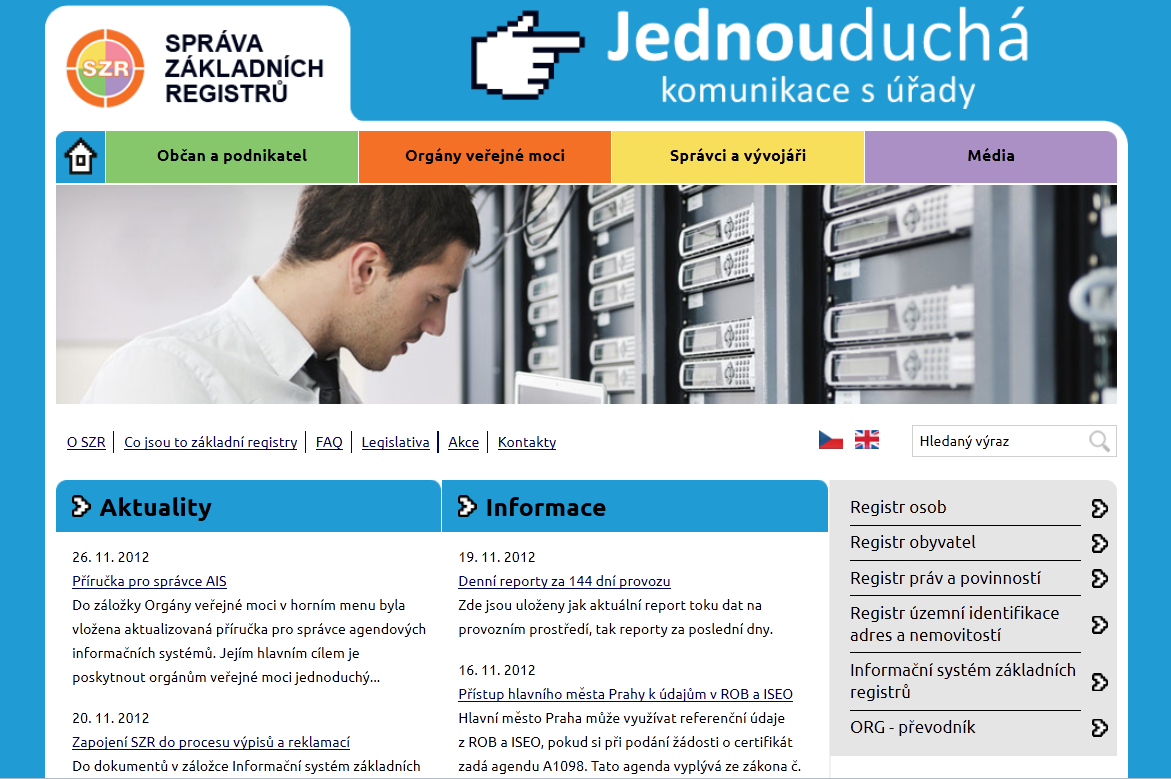 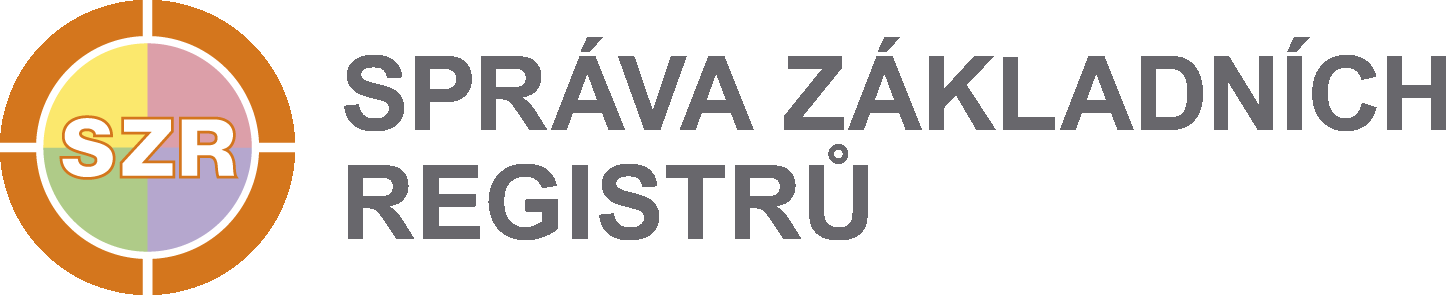 WEB SZR – HLAVNÍ INFORMAČNÍ ZDROJ
Aktuality a informace
Dokumentace a příručky pro OVM i správce a vývojáře
Archiv prezentací a akcí
FAQ – pravidelné aktualizace z měsíčních reportů ze ServiceDesku a Technického fóra 
Přihlášení k odběru novinek
RSS na stav provozu, okno údržby, aktuální omezení provozu
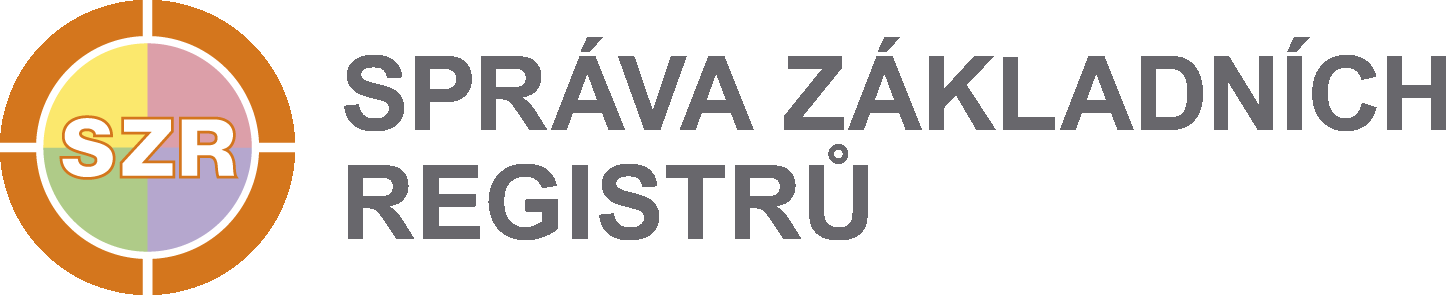 Základní registry a soukromá sféra
Poskytování údajů třetím osobám formou datových zpráv a xml – banky, tel. operátoři, dodavatelé energií….
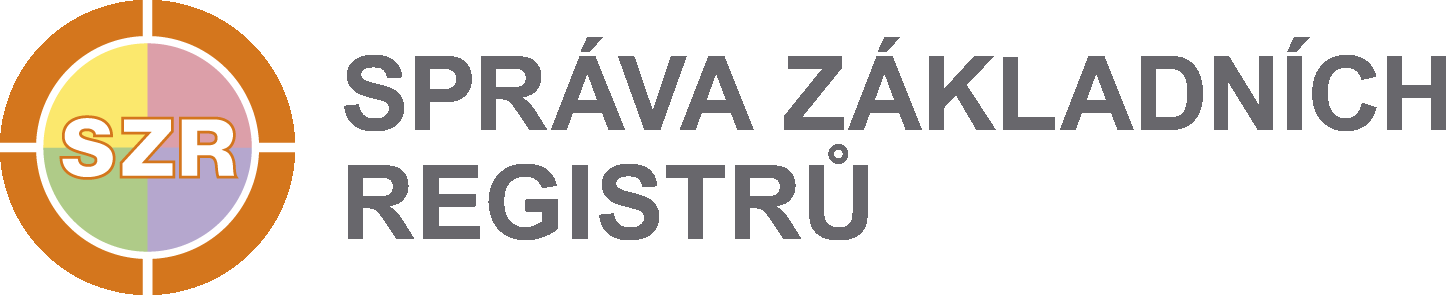 Kam dále?
Plnění zákona č.111/2009 Sb. a řízení bezpečnosti
Ukončení výkladů v rámci zákona č. 111/2009 Sb. §63
Dokončení služeb pro klíčové složky státu
Podpora OVM při využívání dat
Bezpečné využívání dat komerční sférou
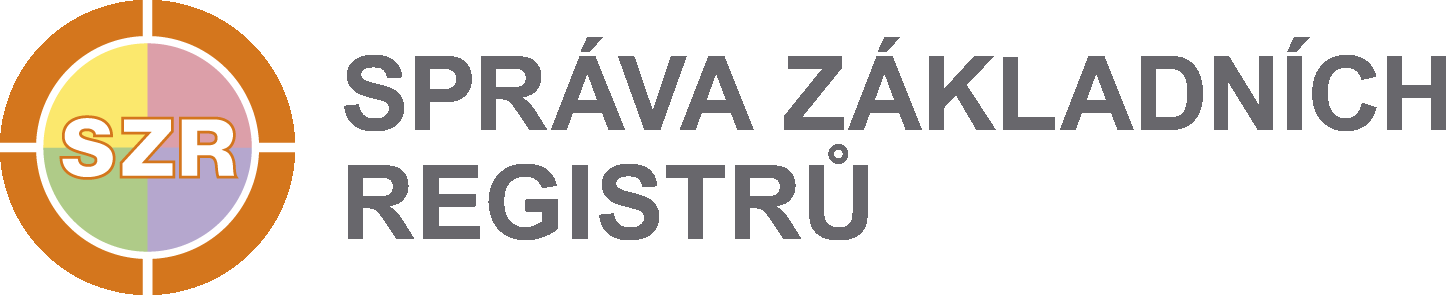 Děkuji za pozornost.
michal.pesek@szrcr.cz
236 031 752

Více informací: www.szrcr.cz
Uživatelská podpora: podpora@szrcr.cz